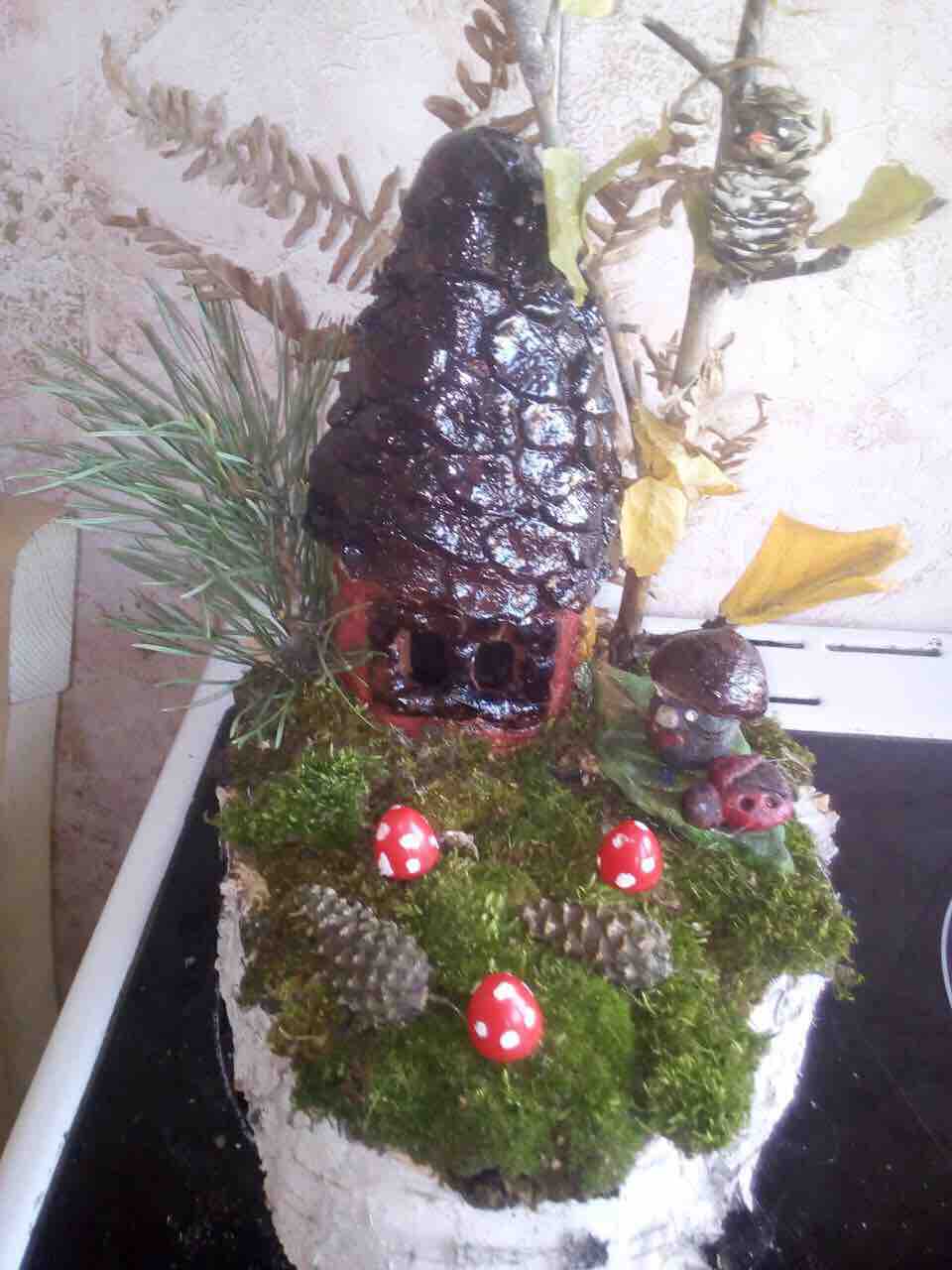 Муниципальное бюджетное общеобразовательное учреждение
города Иркутска
средняя общеобразовательная школа №10 им. П. А. Пономарева
(МБОУ г. Иркутска СОШ № 10 им. П. А. Пономарева)
Тема: Игрушка из подручных материалов «Лесной домик».
Выполнила:
                                                                             ученица 1 «в» класса
                                                                                        МБОУ г.Иркутска СОШ №10
                                                                                        им. П.А. Пономарёва
                                                                                        Решетникова Арина
                                                                                       Руководитель:
                                                                                      Картавенко Т.В.
                                                                                        учитель начальных классов

                                                         




Иркутск
Собираем элементы для поделки
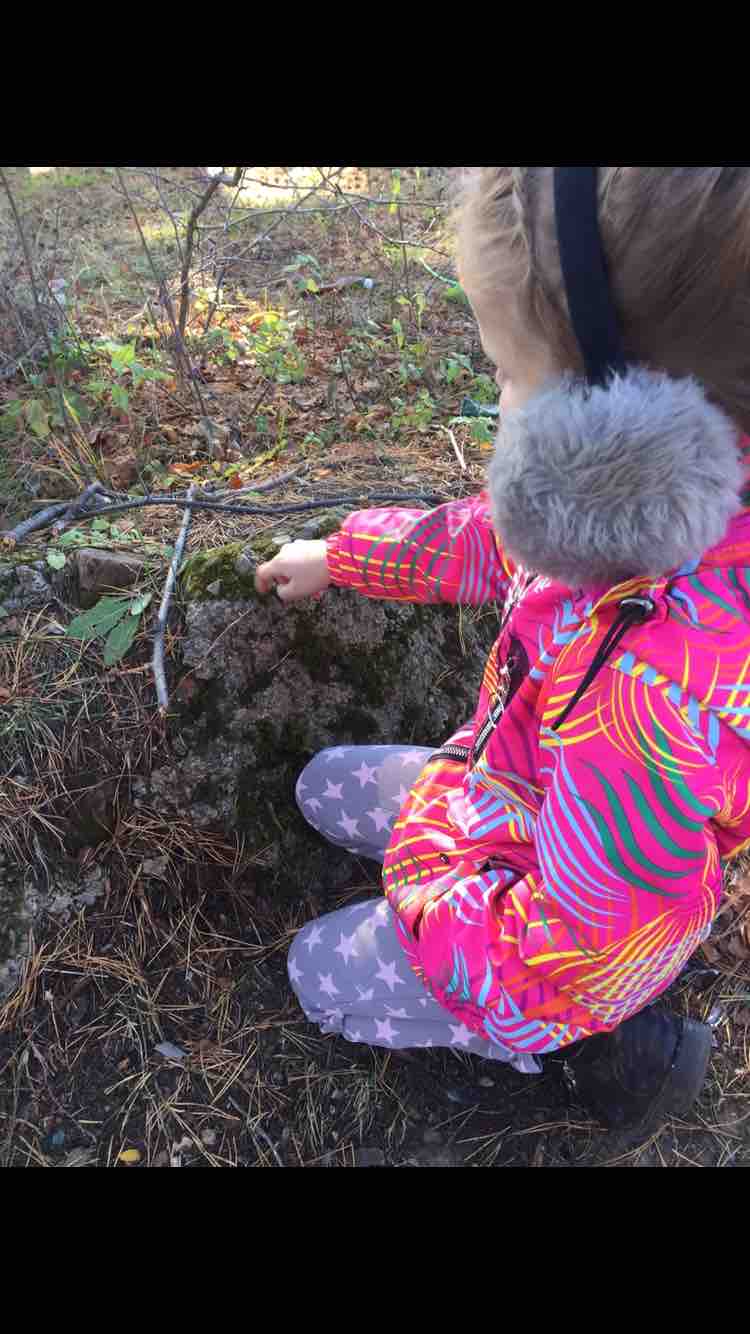 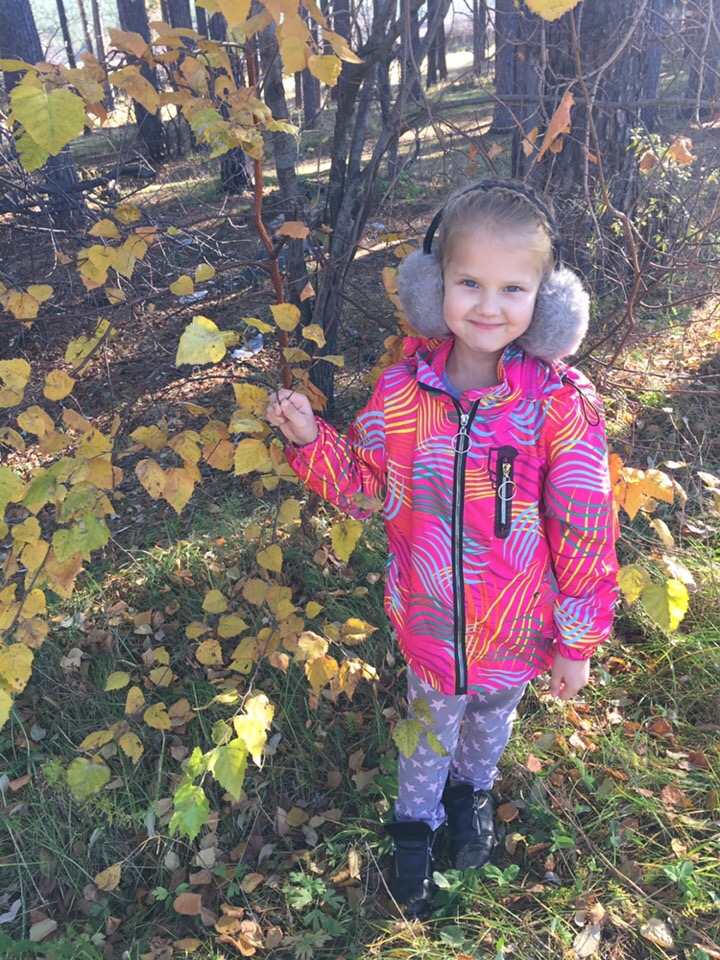 Изготовление поделки
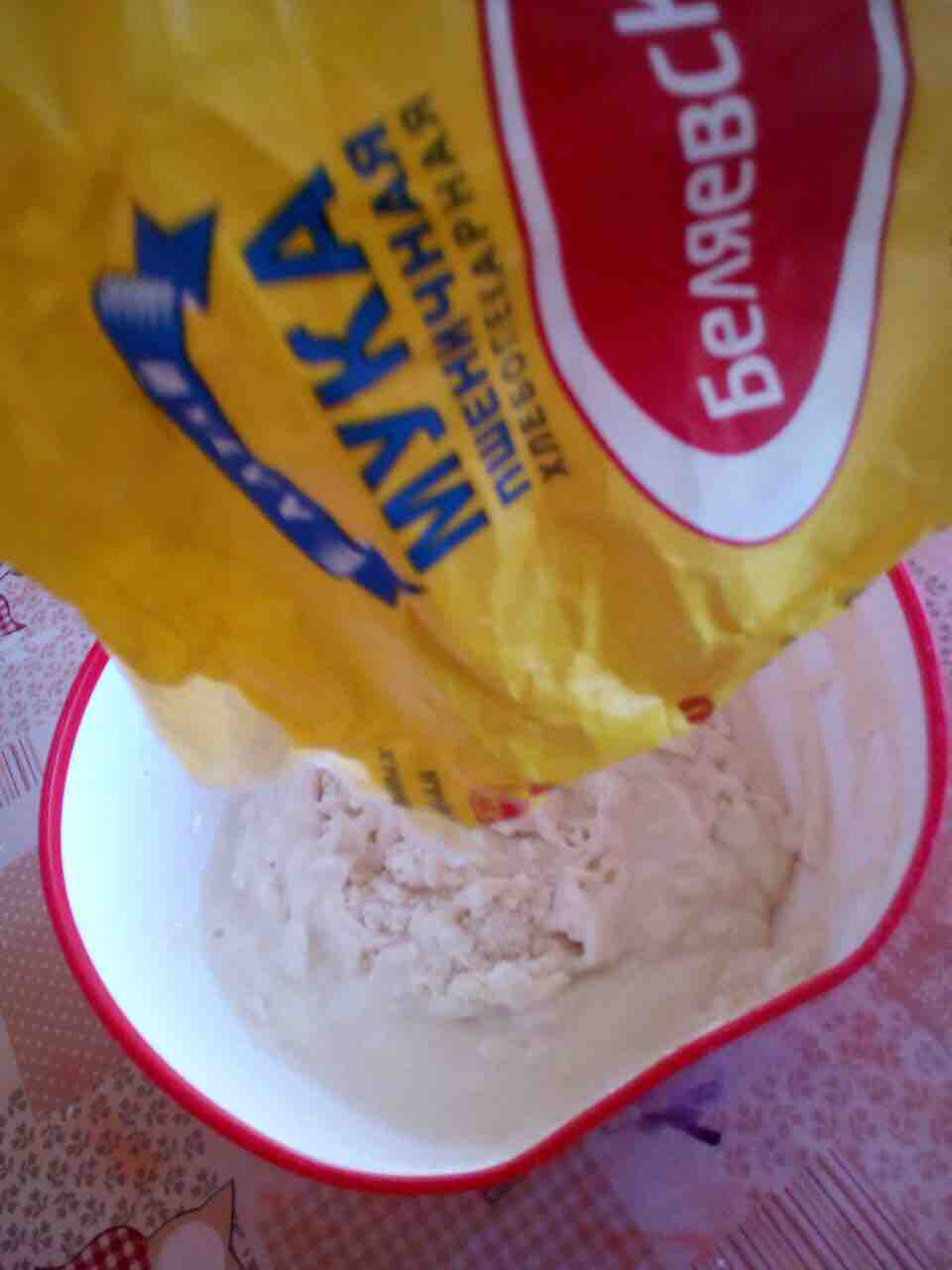 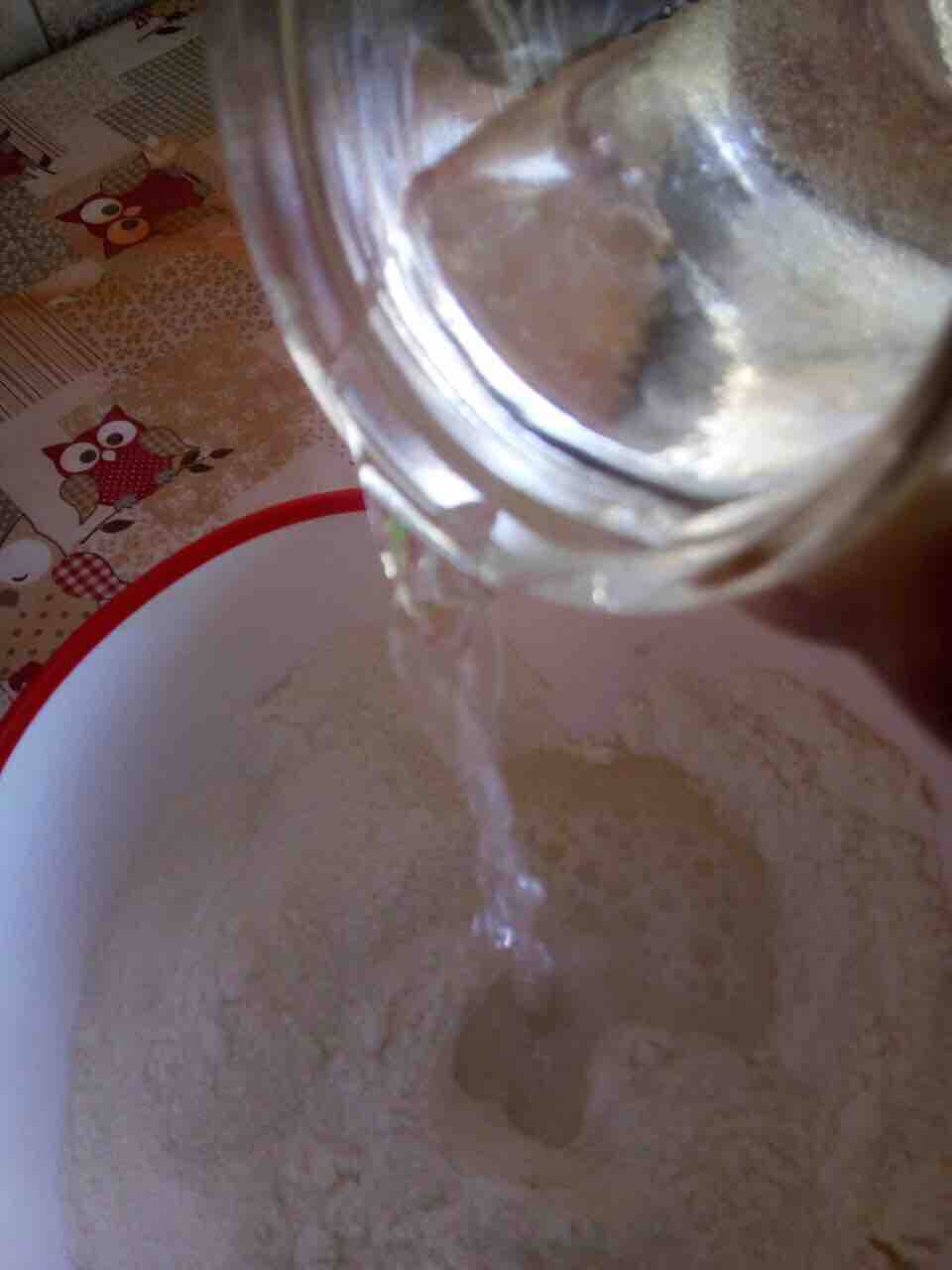 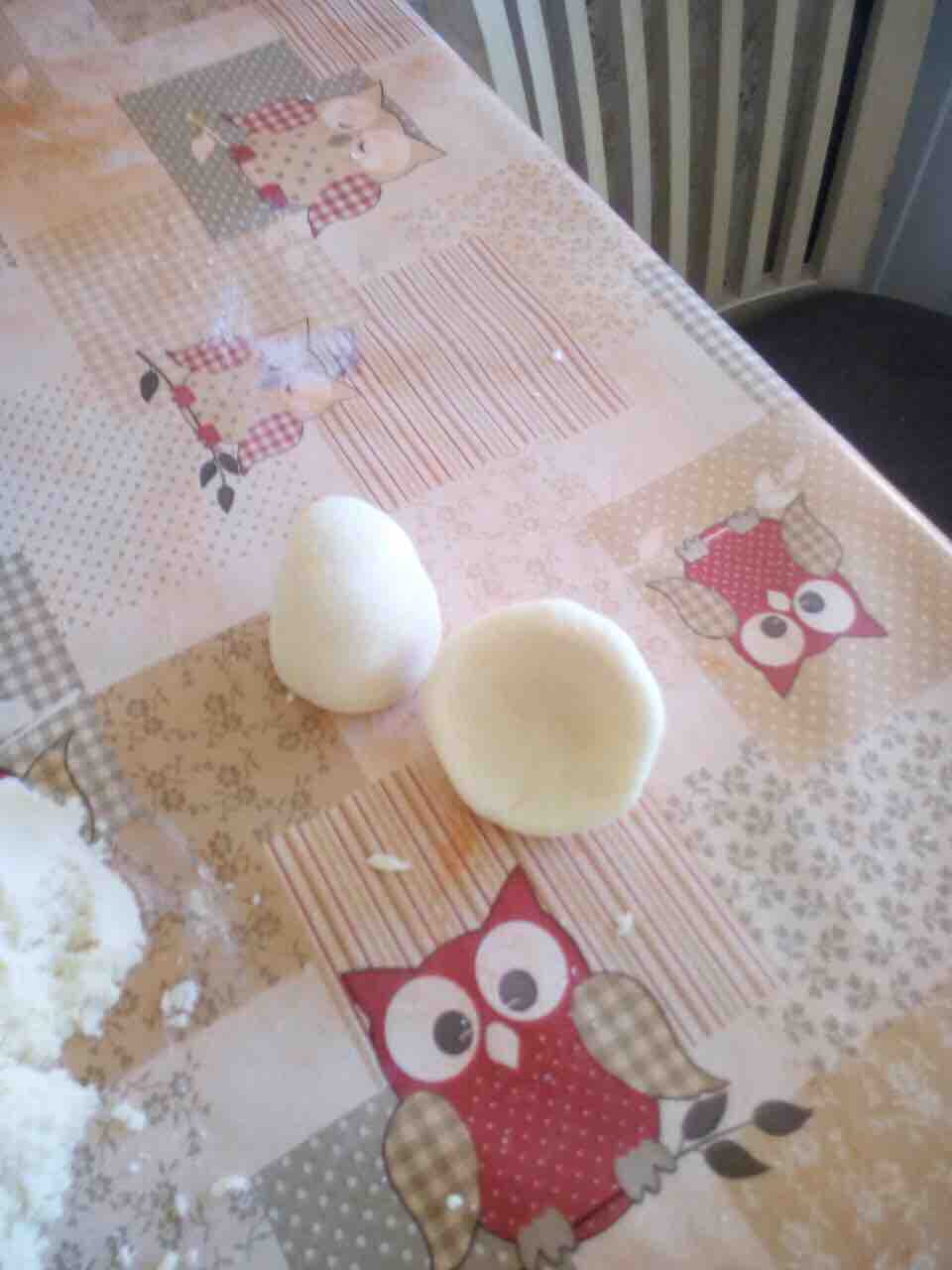 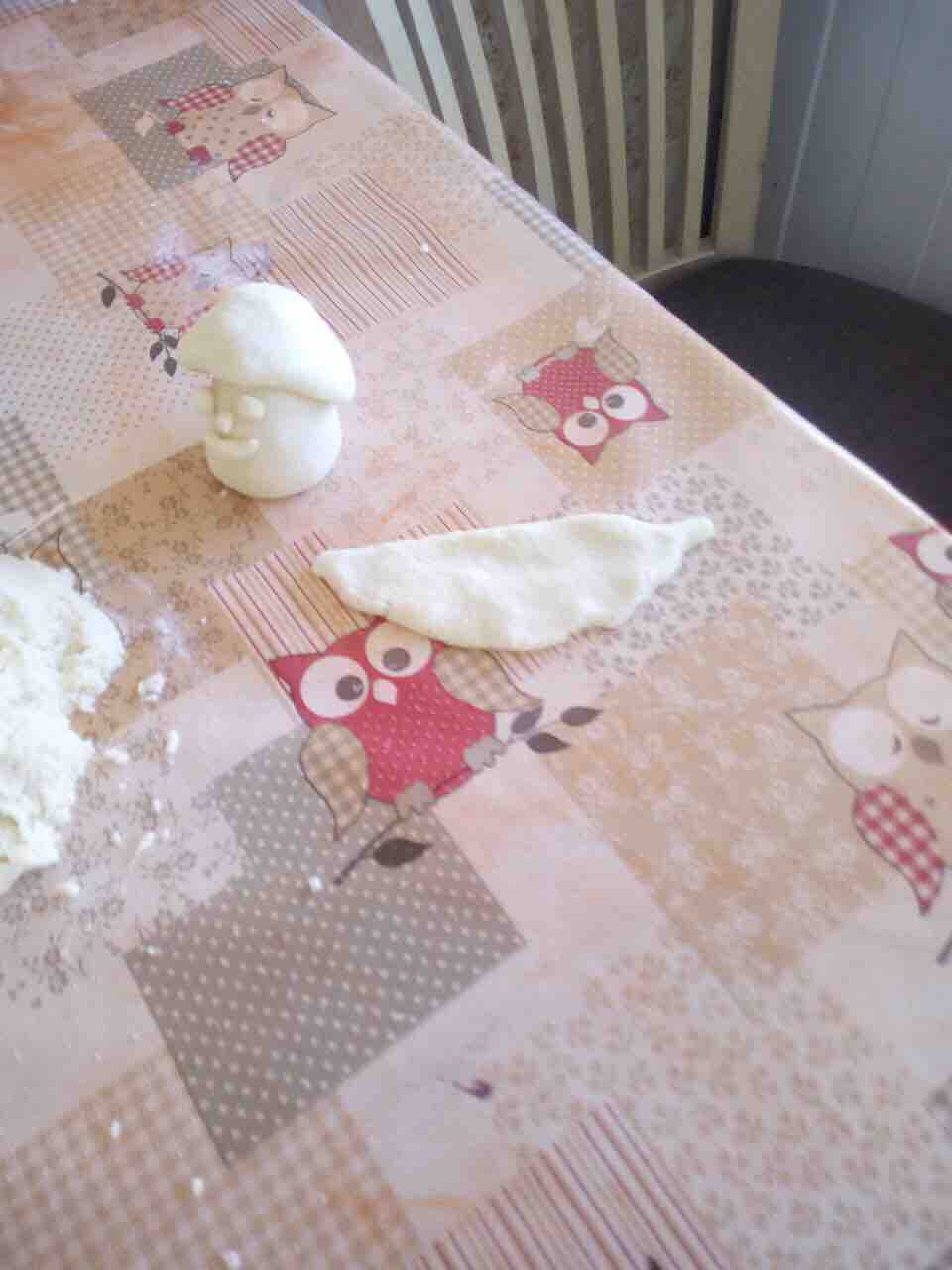 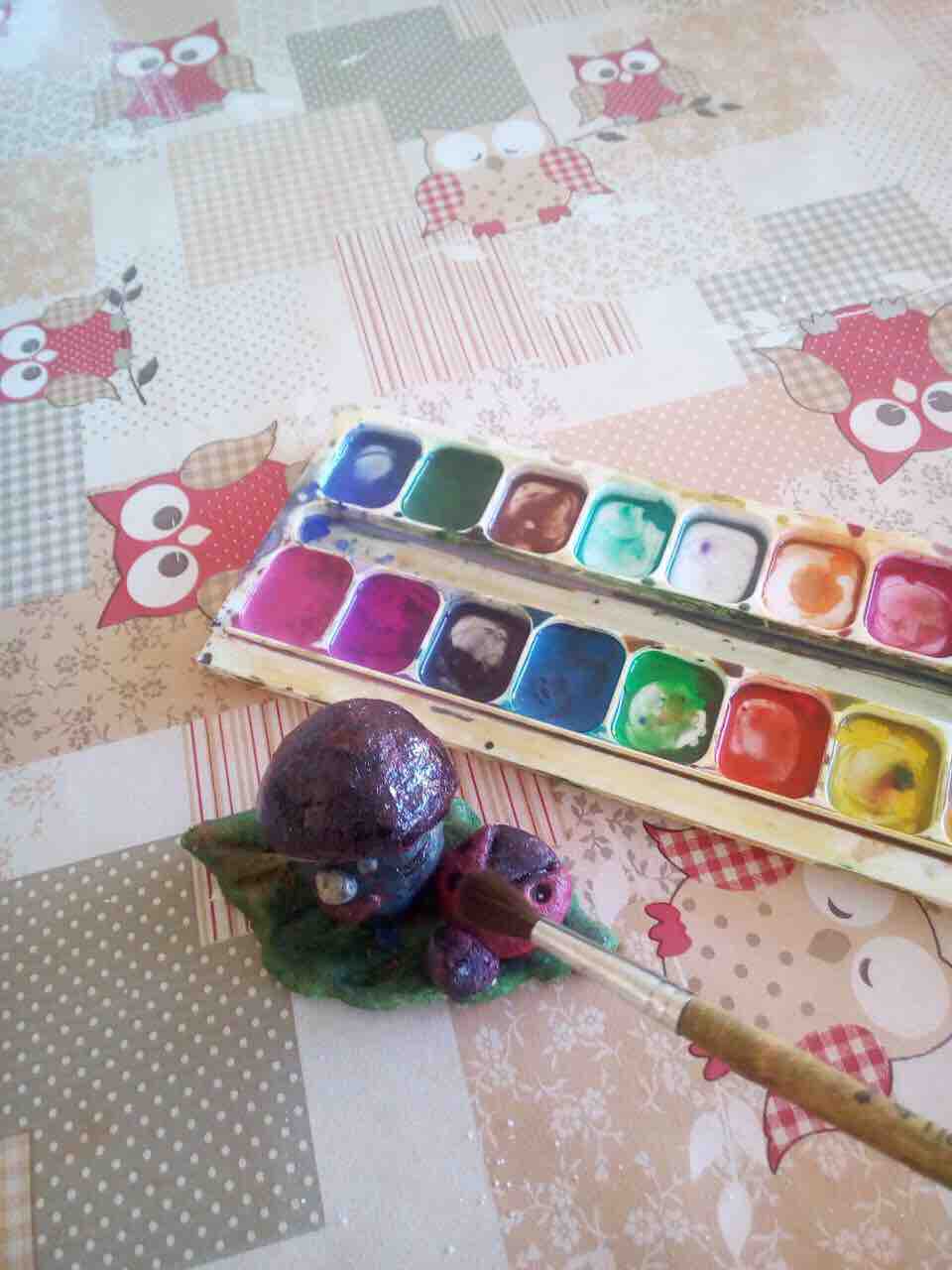 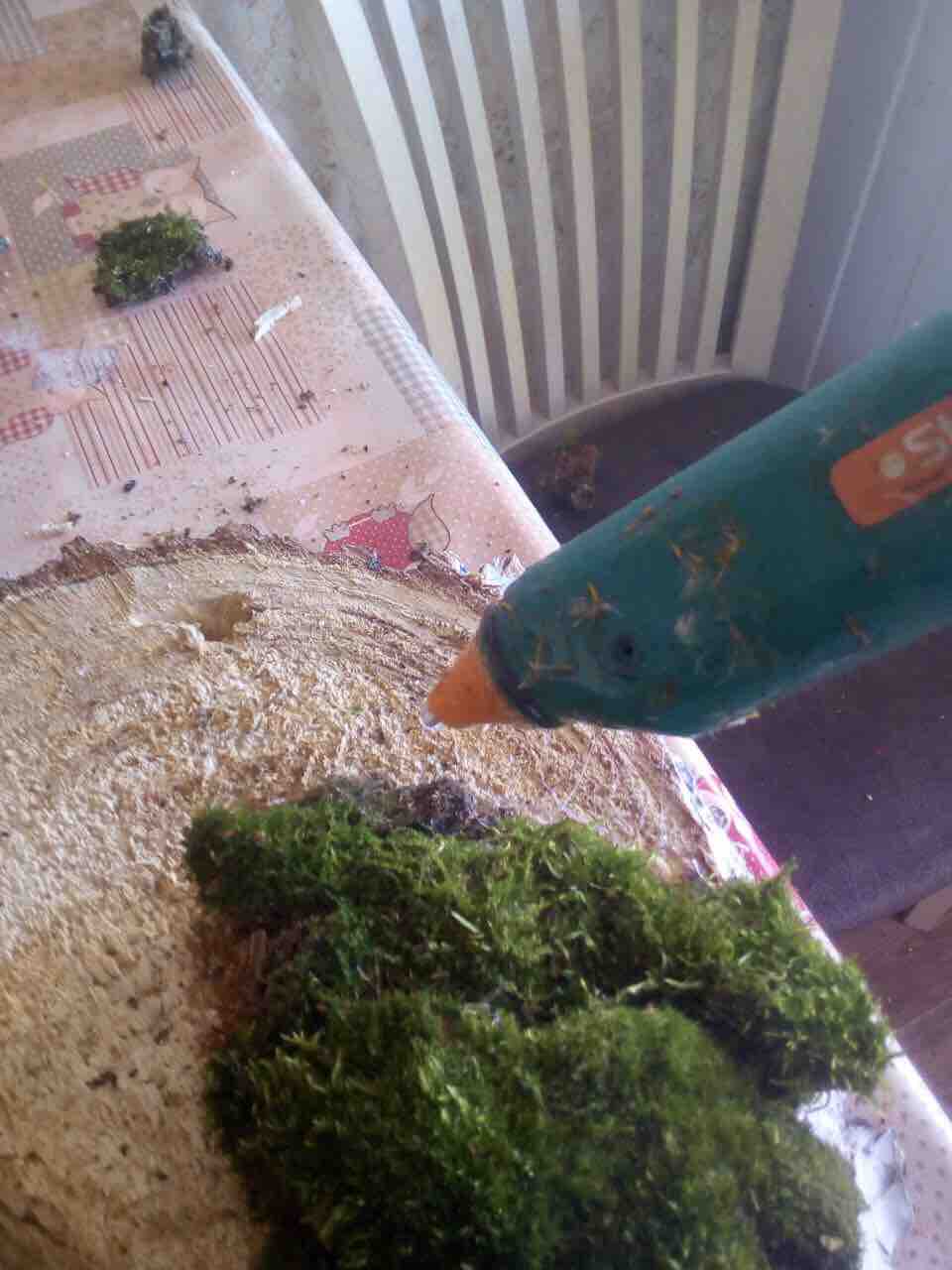 5-В основу домика входила маленькая стеклянная банка, облепленная тестом.
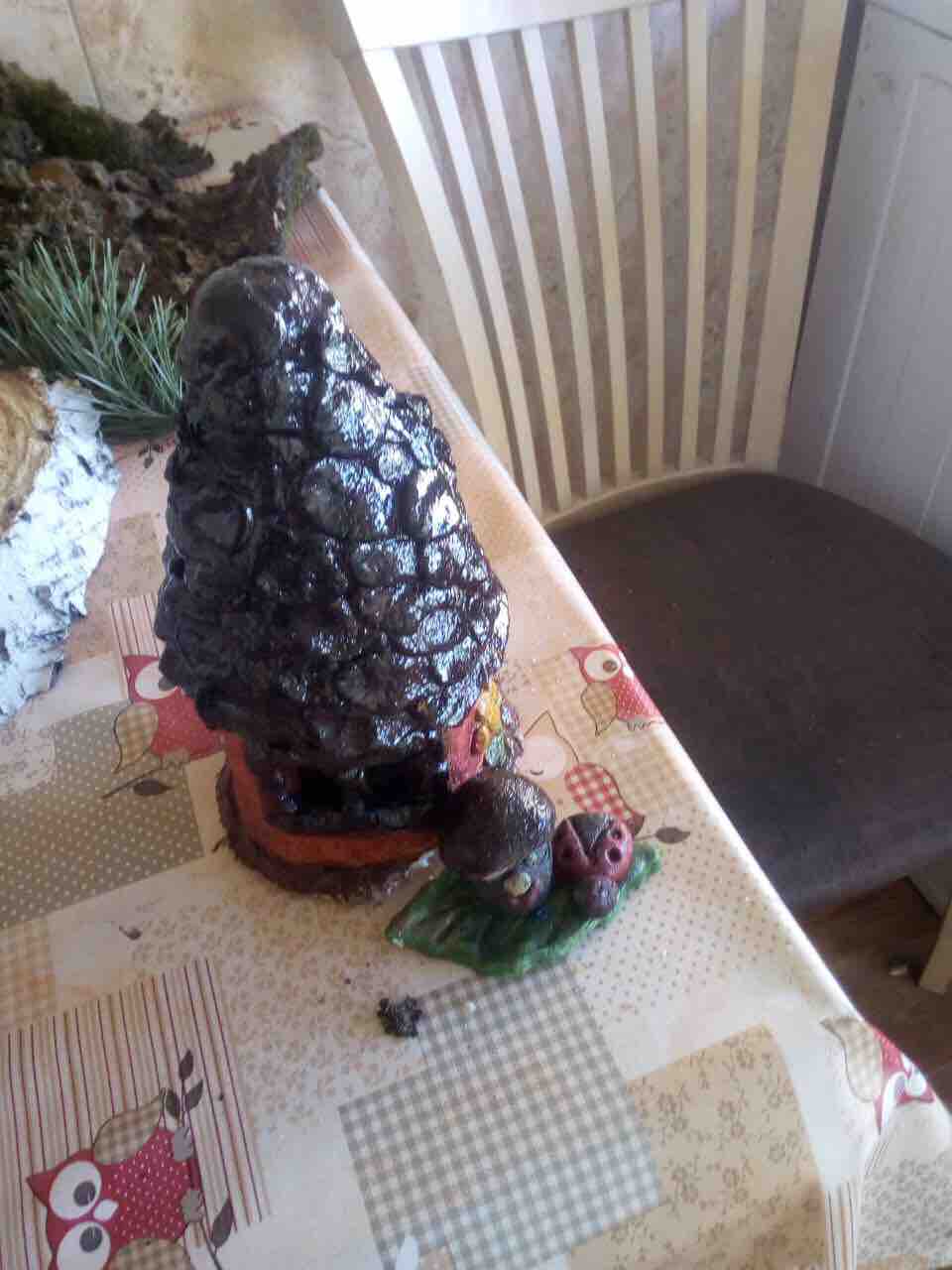 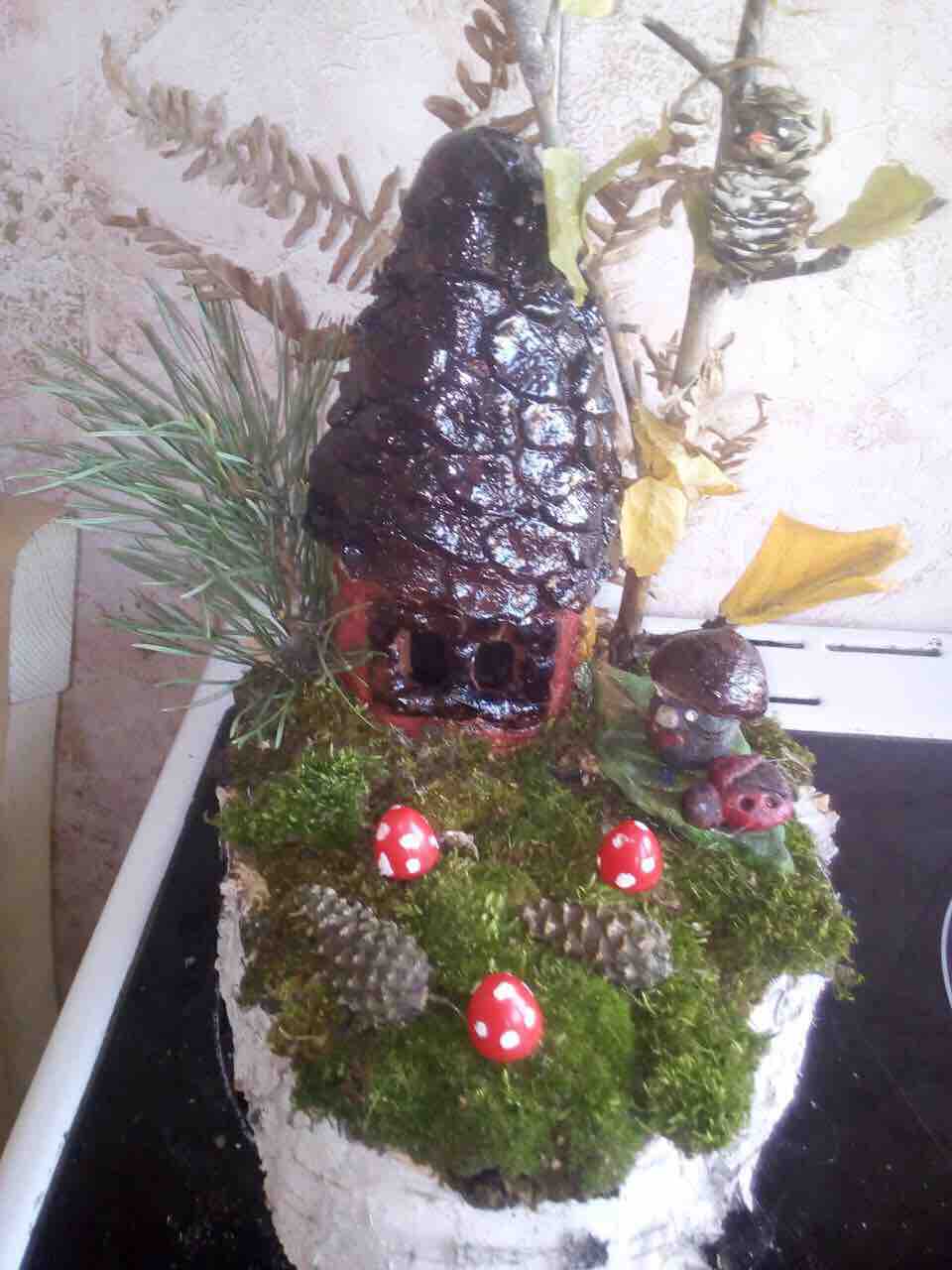 Спасибо за внимание!